SVILUPPO PSICOMOTORIODEI PRIMI DUE ANNI DI VITA
Paola De Liso – Federico Vigevano
Unità di Neurologia, Dipartimento di Neuroscienze
Ospedale Pediatrico Bambino Gesù, IRCCS, Roma
SVILUPPO PSICOMOTORIO
Sviluppo Sensitivo
Sviluppo Motorio
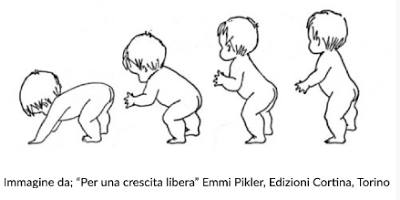 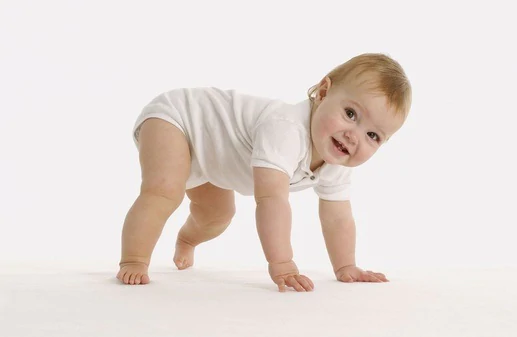 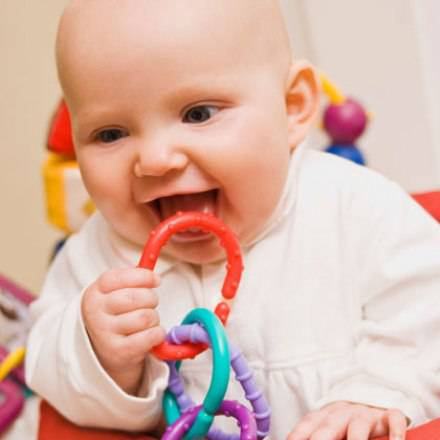 SVILUPPO PSICOMOTORIO:
L’insieme delle acquisizioni 
del bambino 
dalla nascita all’età scolare
Sviluppo Cognitivo e Relazionale
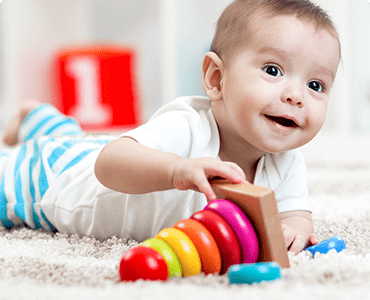 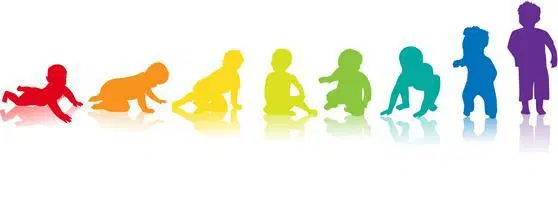 [Speaker Notes: Lo sviluppo psicomotorio è un processo maturativo che nei primi anni di vita consente al bambino di acquisire competenze e abilità posturali, motorie, cognitive, relazionali. 
Nel periodo perinatale e nell’età evolutiva vi è una rapida ed importante modificazione delle strutture e delle funzioni cerebrali che spiega la variabilità dei comportamenti del bambino e dei segni neurologici, qualora fossimo di fronte alla patologia.

Si tratta di un progredire continuo, dipendente dalla maturazione del Sistema Nervoso Centrale (SNC), con tempi e modalità variabili per ogni bambino, ma in cui è possibile individuare delle “tappe” che vengono raggiunte secondo una sequenza universalmente analoga. E’ importante sapere l’andamento fisiologico per riconoscerne eventuale distorsione.]
SVILUPPO PSICOMOTORIO
STADI DELL’ETA’ EVOLUTIVA

EMBRIONE: 0-56 giorni dopo la fecondazione
FETO: 56-280 giorni dopo la fecondazione
NEONATO: dalla nascita a 28 giorni di età
LATTANTE: dal primo mese di vita al primo anno di età
ETA’ PRESCOLARE (SECONDA INFANZIA): 2-4 anni
ETA’ SCOLARE (TERZA INFANZIA): 5-10 anni
ADOLESCENTE: 11-18 anni
[Speaker Notes: Prima infanzia: 0-2 anni]
SVILUPPO PSICOMOTORIO
TEORIA CLASSICA - MATURATIVA (Gesell e Amatruda, 1947)
Ipotizza una relazione causale tra lo sviluppo di nuove strutture neuroanatomiche e la comparsa di nuove abilità motorie.
Lo sviluppo viene visto come una sequenza universalmente invariabile di tappe.
L’esperienza non può influenzare lo sviluppo motorio.
Lo sviluppo motorio segue la legge della Progressione: 
Cefalo-caudale: il controllo del capo e dell’asse corporeo precede quello degli arti;
Prossimo-distale: lo sviluppo dei movimenti delle parti prossimali precede quello delle parti distali degli arti.
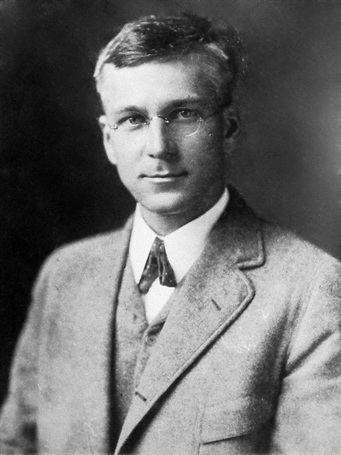 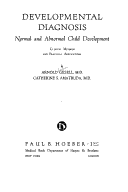 [Speaker Notes: Si tratta di un progredire continuo, dipendente dalla maturazione del Sistema Nervoso Centrale (SNC), con tempi e modalità variabili per ogni bambino, ma in cui è possibile individuare delle “tappe” che vengono raggiunte secondo una sequenza universalmente analoga. E’ importante sapere l’andamento fisiologico per riconoscerne eventuale distorsione.

LIMITI
- Non si tiene conto delle ampie differenze tra individui nell’emergere di nuovi comportamenti motori
Non si tiene conto della plasticità del Sistema nervosa durante lo sviluppo
Le modificazioni anatomiche e funzionali da sole sono insufficienti, non spiegano la quantità/complessità/variabilità di acquisizioni motorie e cognitive nei primi anni di vita]
SVILUPPO PSICOMOTORIO
TEORIA dei SISTEMI DINAMICI (Thelen e Smith, 1994)
Lo sviluppo motorio del bambino è dovuto non tanto all’intervento di un singolo sistema (es: maturazione del SNC), quanto all’interazione di diversi sistemi tra i quali, oltre ai fattori intrinseci al sistema nervoso, vanno considerati fattori ambientali (la forza di gravità) e le caratteristiche biomeccaniche dell’individuo (forze inerziali e forze dipendenti dal movimento).
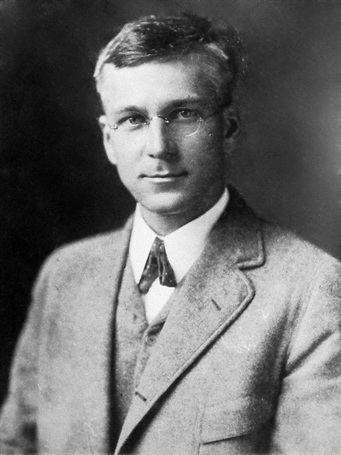 SVILUPPO MOTORIO
LINEE DI SVILUPPO

Tendenza a raggiungere una sempre maggiore mobilità
Tendenza a conquistare la posizione eretta
[Speaker Notes: a prima è la tendenza del b/o a raggiungere una sempre maggiore mobilità: essa gli permette di ampliare il proprio raggio di azione, esplorare un ambiente progressivamente più vasto, vedere cose nuove e raggiungere qualsiasi oggetto attragga la sua attenzione

La seconda linea di sviluppo consiste nella tendenza a conquistare la posizione eretta, in modo da avere le mani libere per fare cose interessanti, piuttosto che usarle come appoggio o per camminare]
SVILUPPO MOTORIO
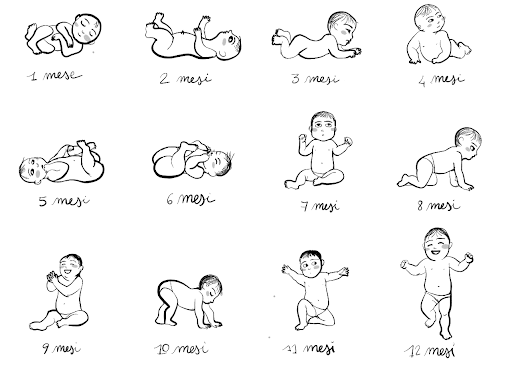 SVILUPPO PERCETTIVO
Gli organi di senso forniscono informazioni essenziali sulla realtà che ci circonda e permettono di percepire i sapori, gli odori, I suoni, gli oggetti e le persone nell’ambiente.

La percezione è un processo dinamico ed attivo di elaborazione degli stimoli sensoriali, che procede attraverso l’analisi, la selezione, il coordinamento e la eleaborazione delle informazioni.
SVILUPPO COGNITIVO
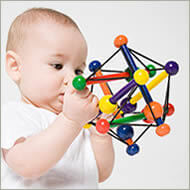 STADI DI SVILUPPO SECONDO PIAGET
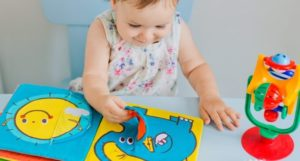 [Speaker Notes: Il primo periodo, che arriva fino ai 24 mesi, è quello dell’intelligenza sensomotoria.
Dopo uno stadio di esercizi dei riflessi, durante il quale le reazioni del neonato sono collegate alle tendenze istintuali (nutrizione, reazione semplice di difesa, ecc) appaiono le prime abitudini elementari. Le diverse reazioni riflesse non si ripetono più semplicemente, ma incorporano nuovi stimoli che vengono assimilati. Le sensazioni, percezioni e movimenti propri si organizzano in quelli che Piaget definisce come schemi di azione. A partire dal 5-6 mese, i comportamenti si moltiplicano e si differenziano. Da una parte il bambino incorpora i nuovi oggetti percepiti nell’ambito di schemi di azione precedentemente formati (assimilazione), dall’altra gli schemi di azione si modificano e si trasformano (Accomodazione) in funzione di questa assimilazione. Il bambino si adatta all’ambiente circostante. E’ sufficiente che movimenti qualsiasi portino una soddisfazione perché essi vengano ripetuti (reazioni circolari). 
Durante tutto questo stadio, tutto ciò che è sentito/percepito verrà assimilato all’attività propria del bambino. Questo significa che il corpo del bambino non è dissociato dal mondo esterno. Nel tempo costruirà le categorie fondamentali per la conoscenza: categorie di oggetto, tempo, spazio e casualità, le quali permetteranno l’oggettivazione del mondo esterno in rapporto al proprio corpo. Prima di questa «esteriorizzazione del mondo», come sappiamo nei primi mesi di vita il bambino cessa di interessarsi ad un oggetto quando esso esce al di fuori del suo campo percettivo.]
CHE COSA SA FARE UN FETO?
REPERTORIO MOTORIO (dalla VII settimana di EG)
Movimenti spontanei (ritmici/non ritmici)
Movimenti indotti da stimoli
Schemi motori
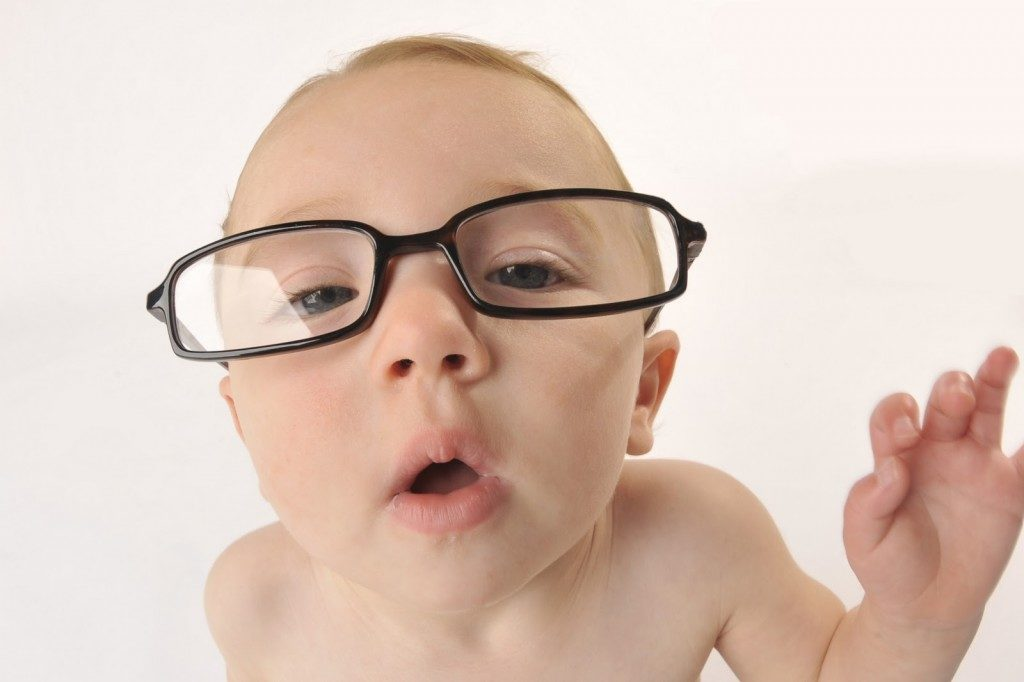 REPERTORIO SENSITIVO
Le labbra sono sensibili
Percepisce il battito cardiaco e la voce umana (dalla XX settimana di eg)
ASPETTI COGNITIVI
Rielaborazione in sonno attivo delle sensazioni derivanti dal proprio movimento
[Speaker Notes: Negli ultimi decenni, le nostre conoscenze sulla motricità fetale sono completamente cambiate. Grazie all’introduzione di tecniche come l’ecografia prenatale, che permettono di osservare il comportamento fetale direttamente nell’utero materno, sappiamo che il repertorio motorio è complesso fin dalle prime settimane di gestazione, che ha una natura spontanea piuttosto che riflessa e presenta fasi di attività e di riposo. Il feto reagisce anche agli stimoli sonori. Se viene stimolato quando non dorme, egli è capace di percepire alcune caratteristiche della voce (come la prosodia) e della musica (De Casper e Fifer 1980). Non siamo ancora certi che il feto possa memorizzare queste esperienze percettive.
Per quanto concerne la precocità della motricità fetale, i primi movimenti (lente estensioni del capo) sono osservabili già dalla settima settimana di gestazione. Esse sono seguiti da rapide contrazioni degli arti (sussulti) e da movimenti lenti e globali, che coinvolgono tutti i muscoli del corpo e che possono durare parecchi secondi.
Da questo momento in poi il repertorio del feto si arricchisce rapidamente di nuovi schemi motori: movimenti delle braccia, delle gambe, delle dita e del capo, stiramenti, movimenti di deglutizione e suzione, singhiozzo, sbadigli. Questi movimenti non sono caotici e disordinati, ma vengono eseguiti con grazia ed armonia, anche in virtù dell’ambiente liquido in cui avvengono. Essi sono in buona misura identici a quelli che si possono osservare nel neonato ed in alcuni casi simili a quelli dell’adulto.
Un importante cambiamento nella motricità del feto, si verifica nella seconda metà della gravidanza. Nei mesi che precedono il parto le madri spesso notano periodi di completa immobilità fetale. Ciò avviene perché il feto sta maturando quella periodicità di momenti di attività e di riposo che in seguito ritroveremo anche nel neonato. A partire dal VII mese di gestazione, il feto trascorre periodi sempre più regolari di sonno tranquillo, della durata di 5-10 minuti. A questi seguono momenti di veglia e anche periodi di sonno agitato. Secondo alcuni ricercatori (Mancia 1982), nella fase di sonno agitato il feto sperimenta una qualche forma di vita mentale, rielaborando le sensazioni derivanti dal proprio movimento. 
Nelle ultime settimane di gravidanza i periodi di tranquillità diventano più lunghi, diminuiscono i periodi di sonno agitato e aumentano quelli di veglia. Questo processo continua anche dopo la nascita. Infatti mentre il neonato dorme la maggior parte della giornata ed ha un sonno agitato, nei mesi successivi i periodi di sonno diminuiscono, diventano più tranquilli e si concentrano sempre di più nella fase notturna.

In epoca fetale, il feto è sensibile alla voce materna trasmessa attraverso gli organi interni, ma non è in grado di distinguerla da quella di un’estranea.]
STATI DI COSCIENZA SECONDO PRECHTL
Sonno profondo
Sonno attivo
Veglia tranquilla
Veglia attiva
Pianto ed irrequietezza
Si ripetono in modo ciclico durante la giornata, in media ogni 2 ore circa
[Speaker Notes: Nei primi giorni di vita la maggior parte del tempo è spesa in sonno. La percentuale di tempo giornaliero dedicata al sonno passa dal 95% nel primo giorno al 60% nel terzo, per poi rimanere stabile nei successivi 15 giorni. A brevi periodi di sonno si alternano brevi periodi di veglia, mentre un periodo di sonno relativamente lungo subentra soltanto verso la IV settimana di vita.
Una delle implicazioni di questo ritmo ciclico è che per stabilire uno scambio sociale con il neonato, il momento migliore è quando il bambino si trova in uno stato di veglia quieta (di solito dopo essere stato nutrito).]
CHE COSA SA FARE IL NEONATO?
REPERTORIO MOTORIO
Postura
Riflessi
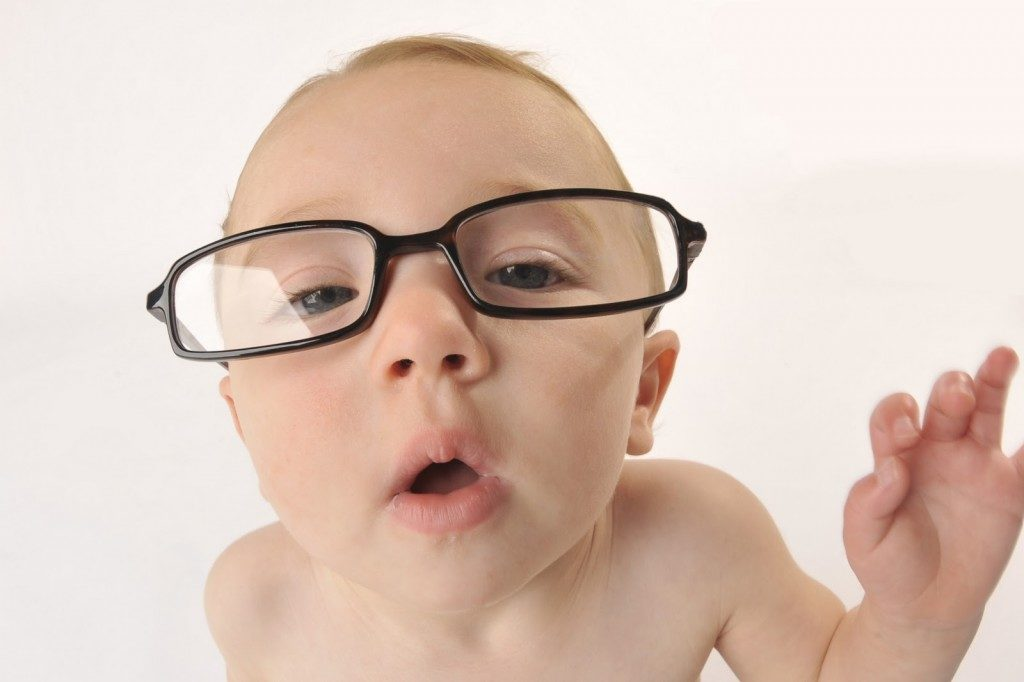 CAPACITA’ PERCETTIVE
Vista
Udito
Olfatto
Gusto
Tatto
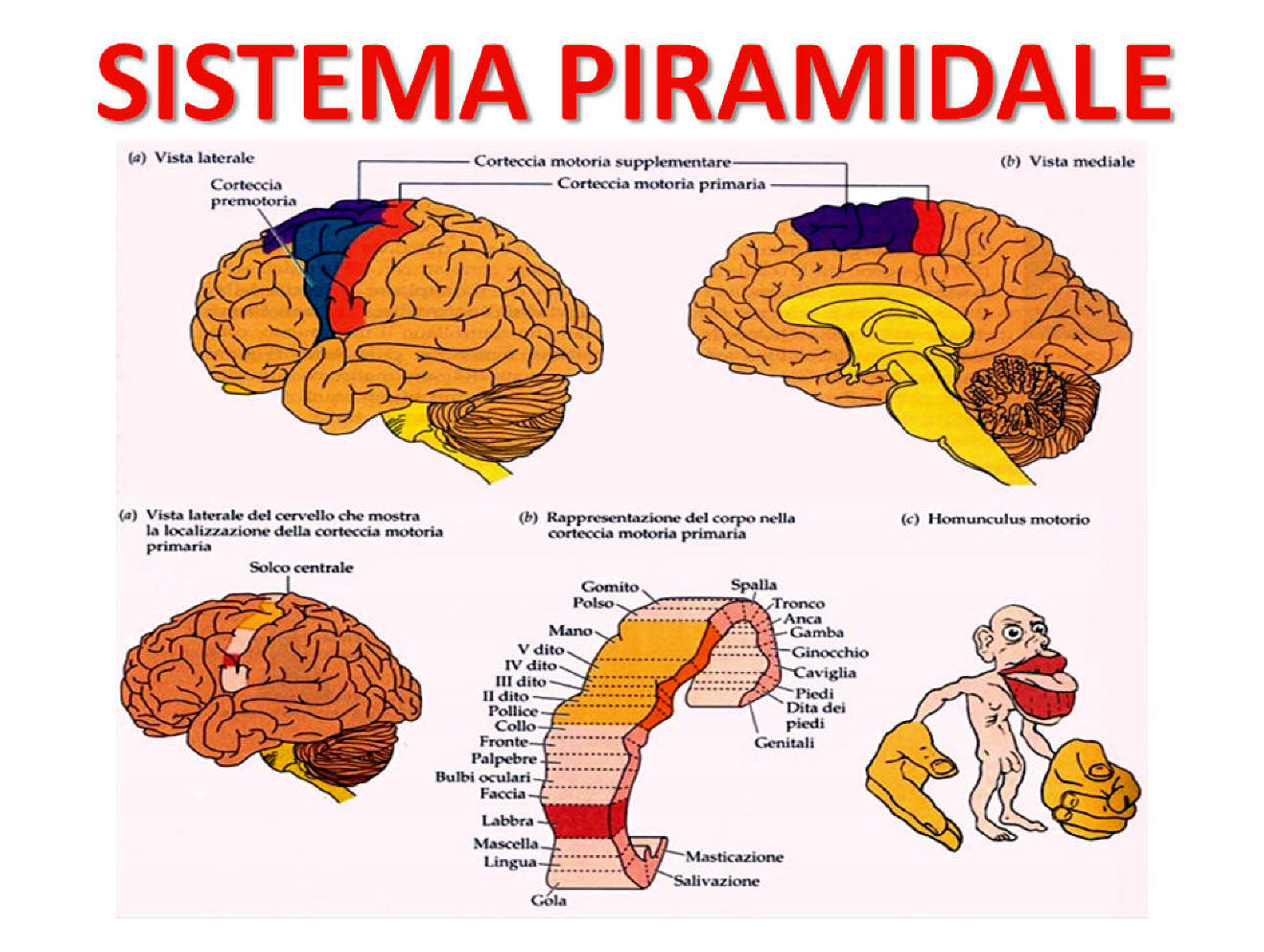 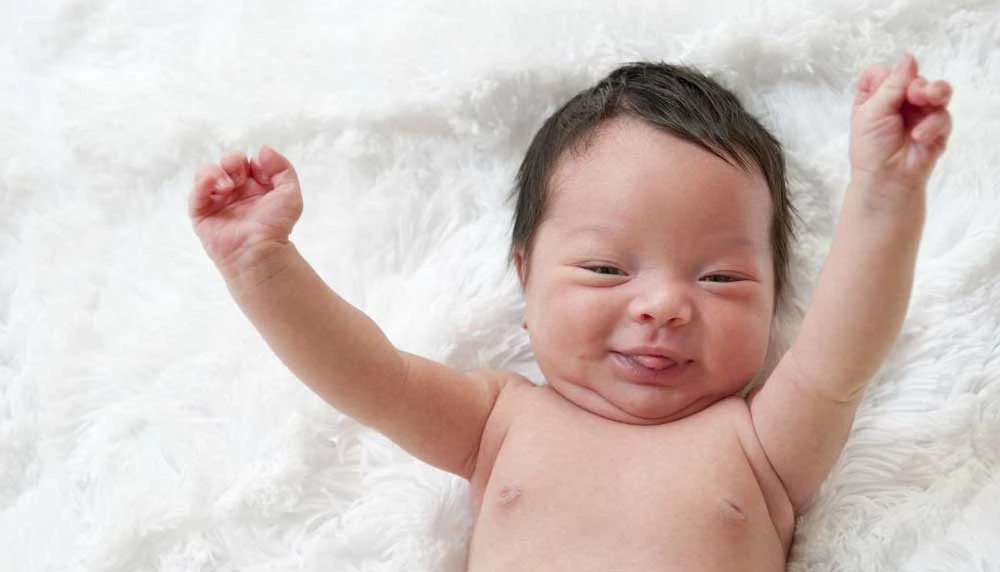 RIFLESSI ARCAICI
Sono reazioni automatiche del neonato, espressione di immaturità del sistema nervoso
Scompaiono in sequenza durante i primi mesi di vita con la progressiva maturazione della corteccia cerebrale.
La loro assenza o persistenza oltre il periodo fisiologico può essere segno di sofferenza neurologica.
CONCEZIONE NEUROFISIOLOGICA CLASSICA
Neonato come insieme meccanico di sistemi isolati, inerte fino a quando non vengono stimolati
CONCEZIONE NEUROFISIOLOGICA MODERNA
Neonato come organismo attivo, composto da sottosistemi interconnessi, pronto a modulare la sua attività in funzione delle condizioni ambientali
Cioni e Paolicelli, 1999
[Speaker Notes: Per riflessi arcaici o automatismi primari si intende quelle attività motorie complesse, con una loro funzionalità biologica, che si presentano nel neonato, spontaneamente o a seguito di stimoli esterni.
La sede neurologica di questi schemi motori è ancora poco conosciuta: alcuni hanno sicuramente sede organizzativa a livello midollare e sottocorticale, altri, probabilmente per la loro complessità, potrebbero già essere organizzati corticalmente.
Sono presenti alla nascita, alcuni anche a partire dagli ultimi mesi della vita fetale, alcuni poco dopo; scompaiono progressivamente nel corso del primo anno di vita riorganizzandosi successivamente in attività più evolute. La mancanza dei principali riflessi arcaici ed il ritardo nella loro scomparsa è segno di compromissione del SNC. A volte inoltre il riflesso può presentare caratteristiche particolari, essere incompleto]
RIFLESSI ARCAICI
RIFLESSI ORALI
RIFLESSO DEL ROOTING (RICERCA o PUNTI CARDINALI)
La bocca viene aperta ed il capo si volge verso il dito che tocca delicatamente la bocca
RIFLESSO DI SUZIONE
Scompare a 4 mesi di vita, talvolta permane nel sonno fino a 7 mesi
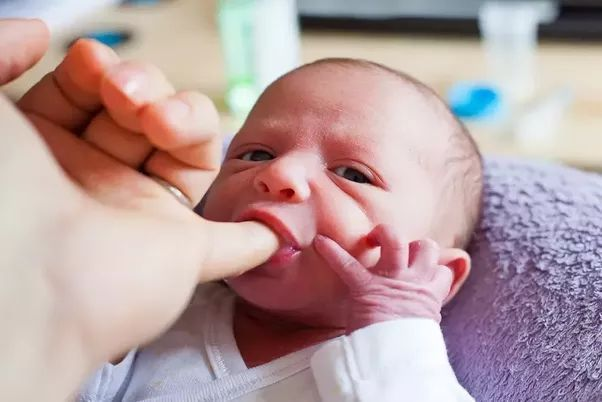 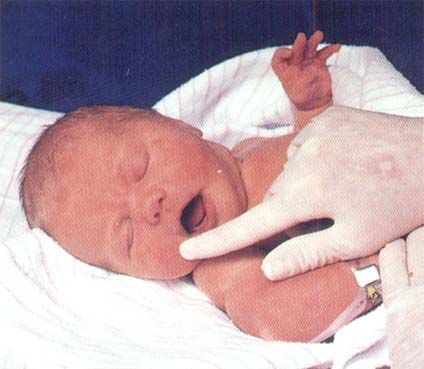 RIFLESSI ARCAICI
RIFLESSO DEL GRASPING (PRENSIONE)

Questo riflesso primitivo prevede la chiusura della mano/piede su dito appoggiato sulla parte interna della mano del bimbo
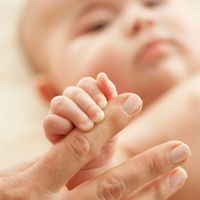 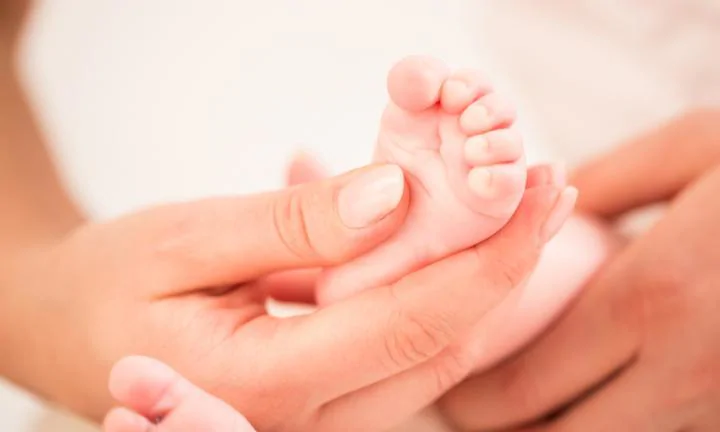 [Speaker Notes: Questo riflesso primitivo prevede la chiusura della mano sul dito appoggiato sulla parte interna della mano del bimbo.

Tende ad affievolirsi e a scomparire tra il 3° e il 5° mese di vita, sostituito da una prensione attiva
Il riflesso di prensione palmare scompare entro il secondo-terzo mese di vitaIl riflesso di prensione plantare permane fino al nono-decimo mese di vita]
RIFLESSI ARCAICI
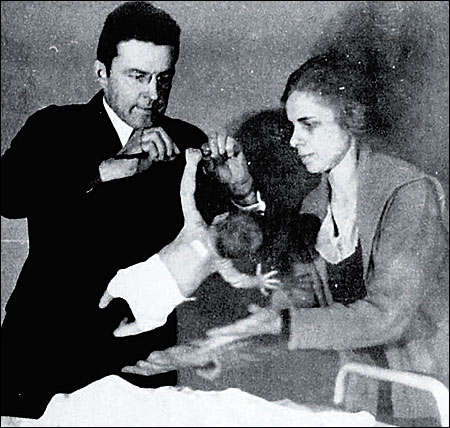 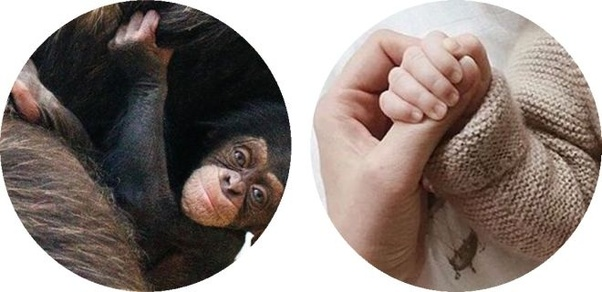 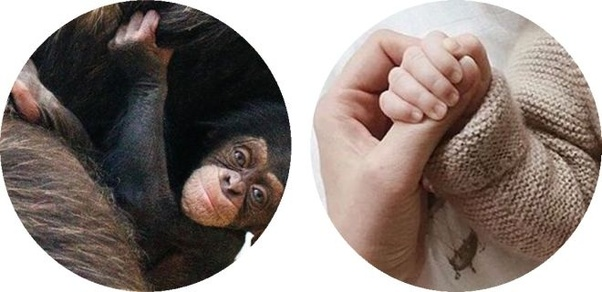 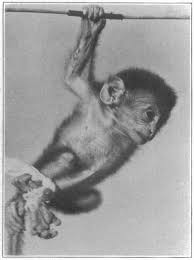 [Speaker Notes: Early research in 1891 found that human newborns were able to use their grasp reflex to hold their own weight for at least 10 seconds when hanging by their hands from a horizontal rod. https://paperspast.natlib.govt.n...
Later research tested the same reflex in monkey infants and found they were able to hang from one hand between seven and 33 minutes. The reflex is believed to be essential for infants of primate species as it enables them to cling to the mother’s body fur. The grasp continues to exist in humans even though human babies no longer require that powerful grip. http://grasp.https://www.hindawi.com/journals...
The grasping reflex can also be observed in the feet very much much like what is seen in an infant or an adult chimp.

John B. Watson, a godfather of American behaviorist psychology, tests the grasp reflex in a baby, circa 1916-20]
RIFLESSI ARCAICI
RIFLESSO DI MORO (o STARTLE)

Si manifesta con una reazione di soprassalto accompagnata da improvvisa apertura delle braccia al verificarsi di stimoli come un rumore improvviso o quando si appoggia il neonato supino in modo un po' brusco o rapido. 
Scompare nel bambino normale a 4-5 m. 
In presenza di emiplegia o paralisi del plesso brachiale, il braccio coinvolto non risponderà alla stessa maniera del braccio normale.
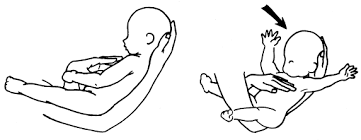 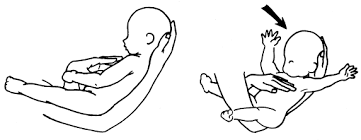 [Speaker Notes: Questo riflesso neonatale si manifesta come reazione di soprassalto causato da stimoli quali un rumore forte, che si manifesta con apertura improvvisa delle braccia del neonato in posizione supina. Il neonato, in caso di movimento brusco o rumore forte e improvviso sobbalza estendendo le braccia e allargando mani e dita. È presente in tutti i neonati ad eccezione di quelli affetti da Trisomia 21 (Sindrome di Down).
Verifica l’integrità del SN
Assenza o asimmetrie: patologie muscolari o eventuali danni a carico del plesso brachiale
Persistenza oltre il 5 mese: 
3 fasi: abduzione aass, adduzione aass, pianto

spreading movement in which the arms abduct and extend and the hands open. 
clutching movement in which the arms adduct and flex over the body follows and the fists close]
RIFLESSI ARCAICI
RIFLESSO DI MORO (o STARTLE)
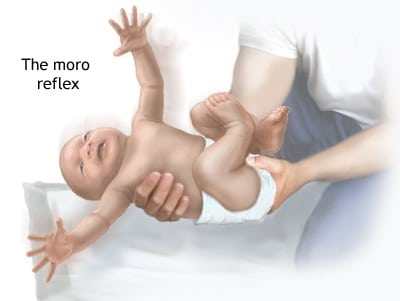 [Speaker Notes: Verifica l’integrità del SN
Assenza o asimmetrie: patologie muscolari o eventuali danni a carico del plesso brachiale
Persistenza oltre il 5 mese: 
3 fasi: abduzione aass, adduzione aass, pianto
spreading movement in which the arms abduct and extend and the hands open. 
clutching movement in which the arms adduct and flex over the body follows and the fists close 

Sappiamo che in alcune specie animali i piccoli vengono tenuti sospesi al ventre della madre o sugli alberi; in queste situazioni una reazione di abbracciamento in seguito a stimolazioni brusche ed improvvise è senza dubbio utile per impedire al piccolo di cadere. 
The Moro reflex is a remnant of our tree-swinging days!
the outstretching of the baby’s arms and legs during stage 1 may make the falling baby easier to catch.  Then, the embrace of stage 2 protects the baby’s vital organs, should they impact the ground.]
RIFLESSI ARCAICI
RIFLESSO DI LANDAU

All’età di 6 sett. un bambino normale tenuto in sospensione ventrale è capace di sollevare il capo.
In un bambino con paralisi cerebrale questo riflesso manca
RIFLESSI ARCAICI
RIFLESSO DELLA MARCIA AUTOMATICA

Il neonato simula i movimenti del cammino se tenuto in posizione eretta, inclinato in avanti o se le piante toccano delicatamente una superficie piana
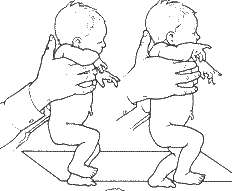 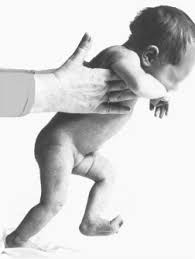 [Speaker Notes: Tenendo il neonato sostenuto verticalmente in modo da tenere le piante dei piedi appoggiate su un piano, manifesta un riflesso d’estensione ed una reazione di raddrizzamento delle gambe e del tronco. Con un effetto «onda» dal basso all’alto che interessa la caviglia, il ginocchio, l’anca, il tronco ed infine la testa. Spostando il corpo in avanti, il neonato flette ed estende gli arti inferiori:]
RIFLESSI ARCAICI
RIFLESSO SPINALE DI GALANT

Allo strisciamento sulla schiena in sede paravertebrale con andamento longitudinale, la colonna vertebrale si inarca: la concavità avviene verso il lato stimolato.
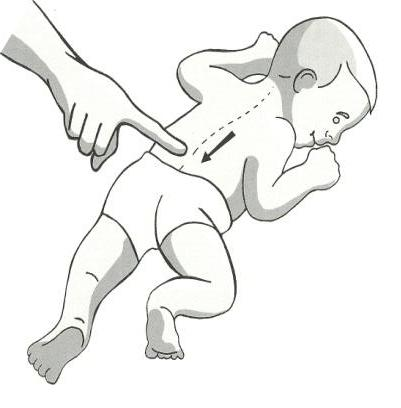 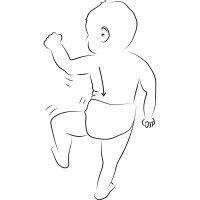 [Speaker Notes: Compare a 28 settimane di età gestazionale e si attenua progressivamente entro i due- quattro mesi di vita
Incurvamento omolaterale del tronco dopo stimolazione dell’area paravertebrale in regione dorso-lombare

The function of the spinal Galant is unknown. It may: 1) assist in the birthing process; 2) be used for balance during the creeping and the crawling phases of development; 3) act as a conductor of sound in utero. There is an association between the spinal galant and hearing and auditory processing.]
RIFLESSI ARCAICI
RIFLESSO TONICO ASIMMETRICO (A SCHERMITORE)
Con il  paziente supino, ruotando la testa da un lato, si otterrà l’estensione degli arti di quel lato e la flessione del gomito e del ginocchio controlaterali 
(“posizione dello schermidore”)

Sebbene una minima presenza di questo riflesso possa essere presente sino ai 7 mesi di età, essa è decisamente anormale dopo tale età.
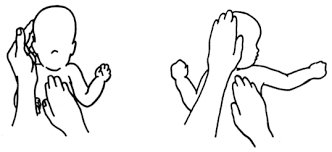 RIFLESSI ARCAICI
RIFLESSO di BABKIN
Con il neonato disteso supino su una superficie piana, si stimola vigorosamente il palmo di entrambe le mani del neonato comprimendo oppure strisciando con una punta arrotondata.
L’effetto è maggiore se lo stimolo viene applicato sul rilievo carnoso posto alla base del pollice (eminenza tenar). 
La risposta più evidente allo stimolo è l’apertura della bocca.
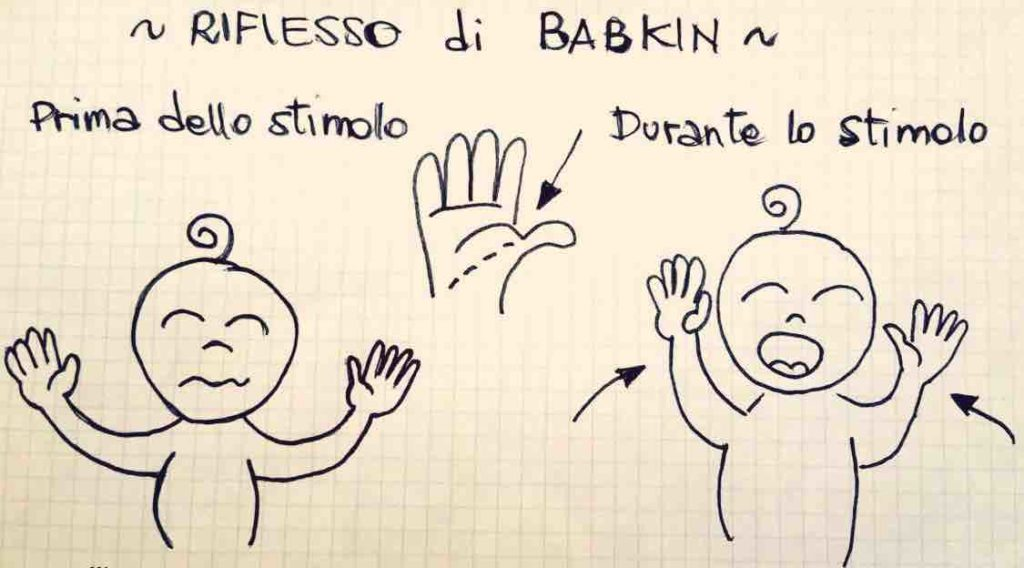 [Speaker Notes: In alcuni casi, il neonato può anche socchiudere gli occhi, flettere il capo in avanti e gli arti verso la testa. Se si stimola un solo palmo, si ottiene una reazione più lieve. In questo caso, il bambino tenderà ad aprire la bocca, volgendo la testa verso la parte stimolata. Il riflesso di Babkin si ottiene più facilmente in stati di sveglia vigile e tranquilla, possibilmente prima della poppata.]